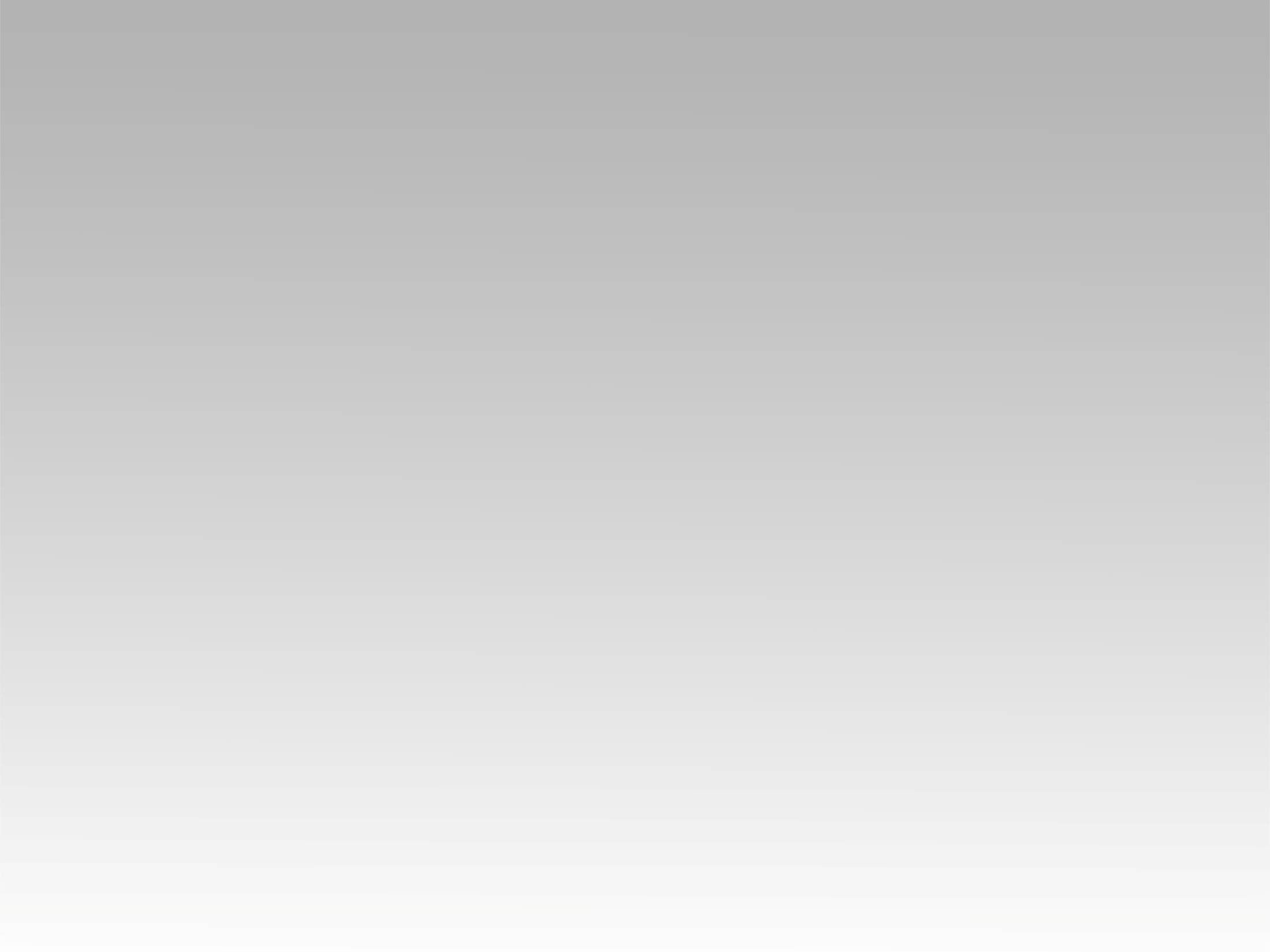 تـرنيــمة
اِفتَح يا رَب عُيُون شَعبك
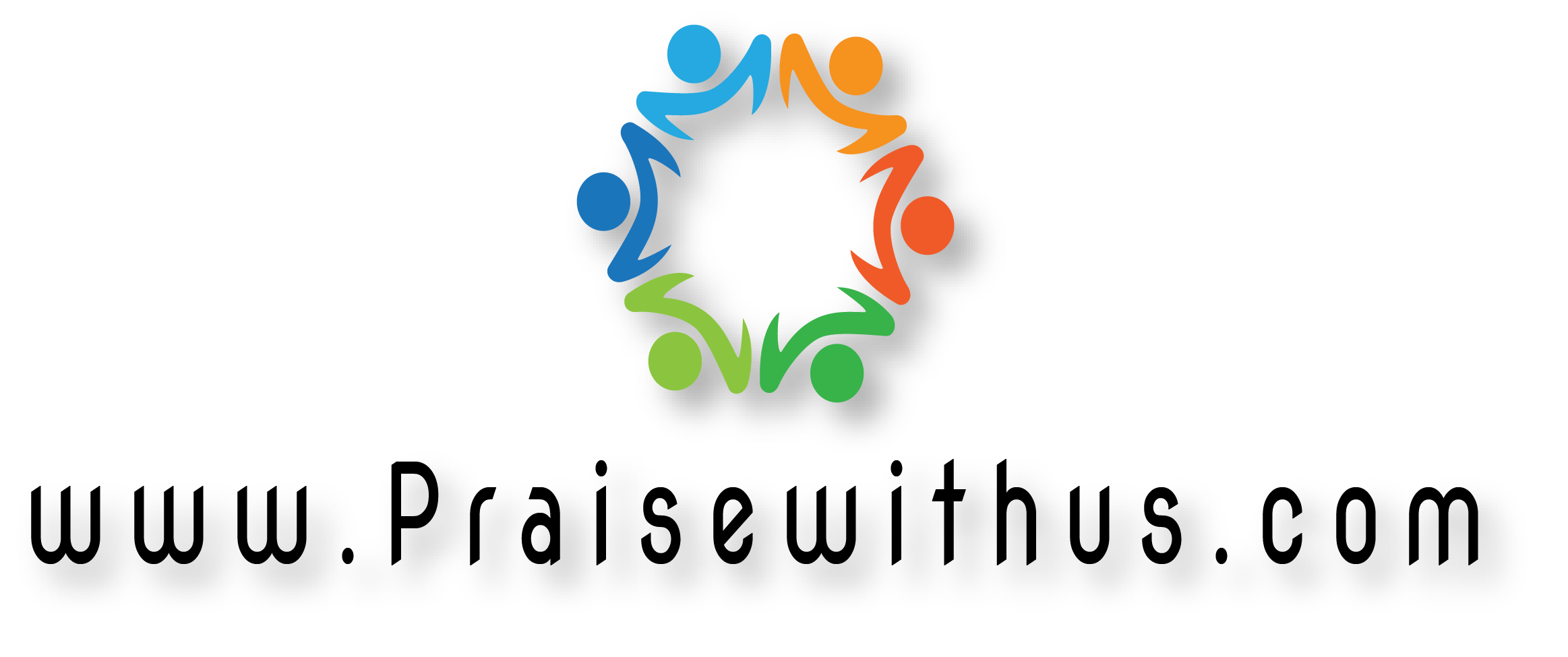 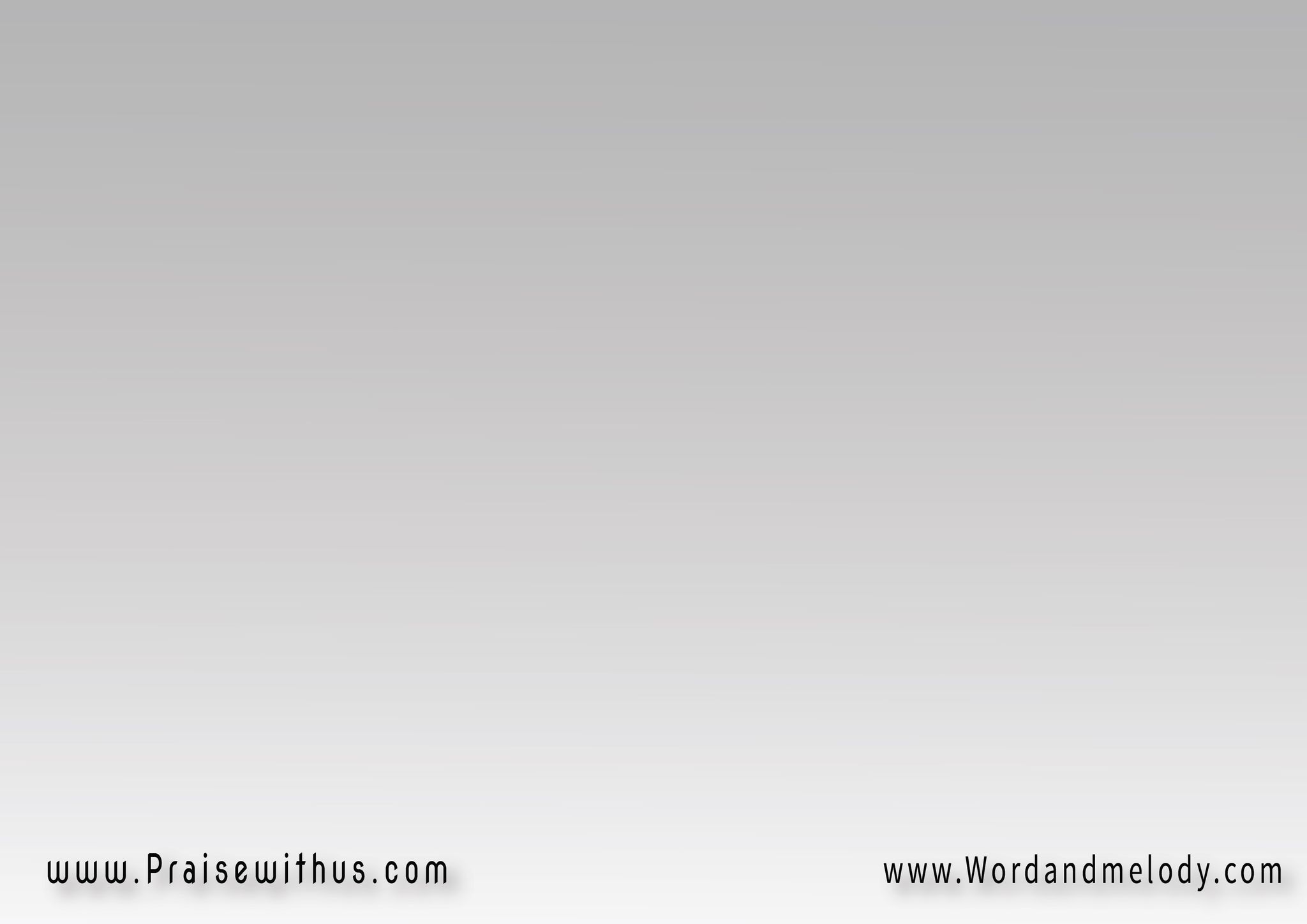 -1
اِفتَح يا رَب عُيُون شَعبك   يشوفك إنتَ ويسمَع لَكتِغفِر خَطَــــــاياه ويرجَع لَك   وِعالخَطَـــــــايَا يدُوس
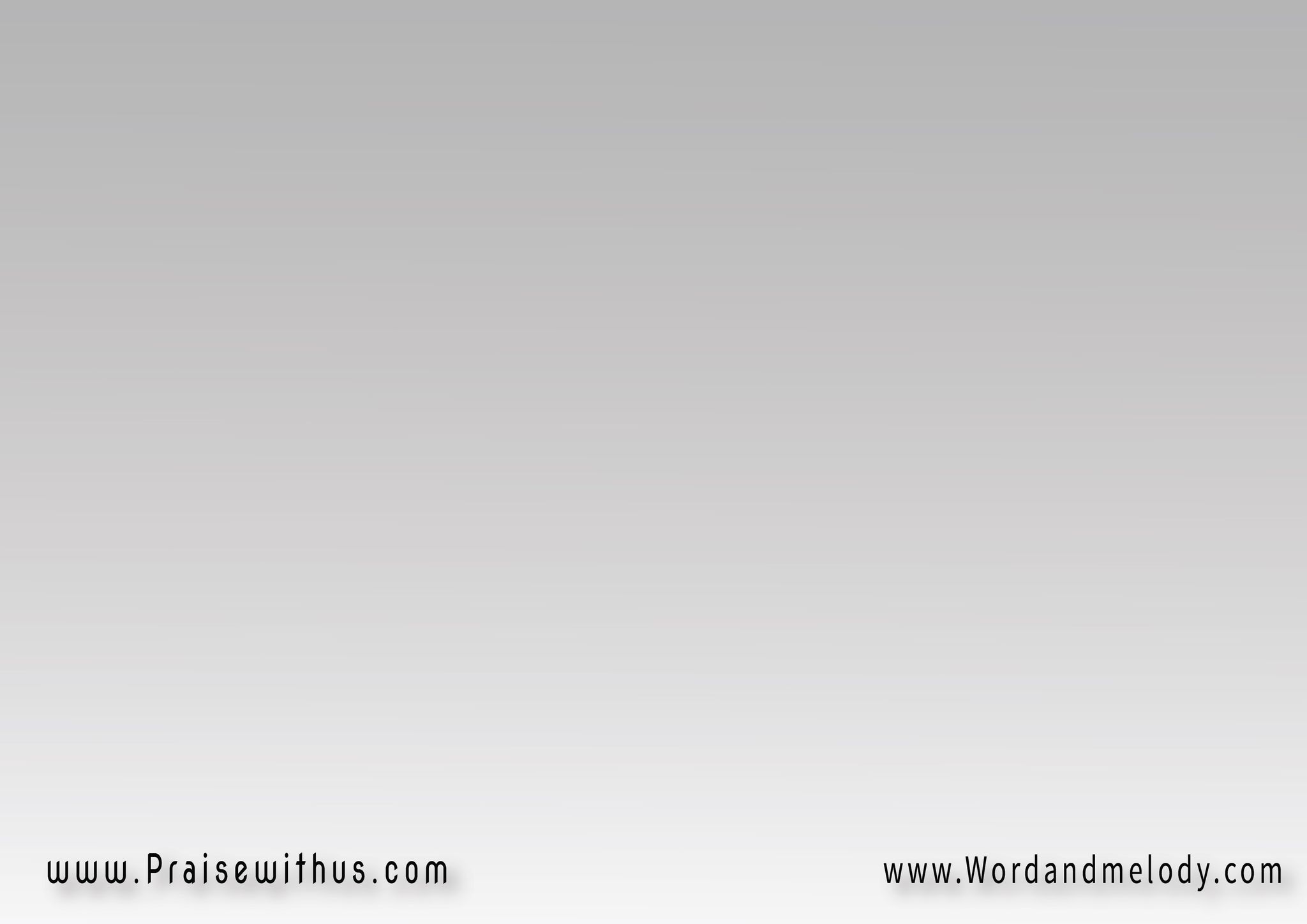 وِإن كان في وَسطِينـا حَرَام   قُدَّام عَدُوِّنا اِنهِـــــــزَاماِكشِفْ لِنا فين هوَ عَخَّــــان   وِاحفَظنا مِن اللُّصُوص
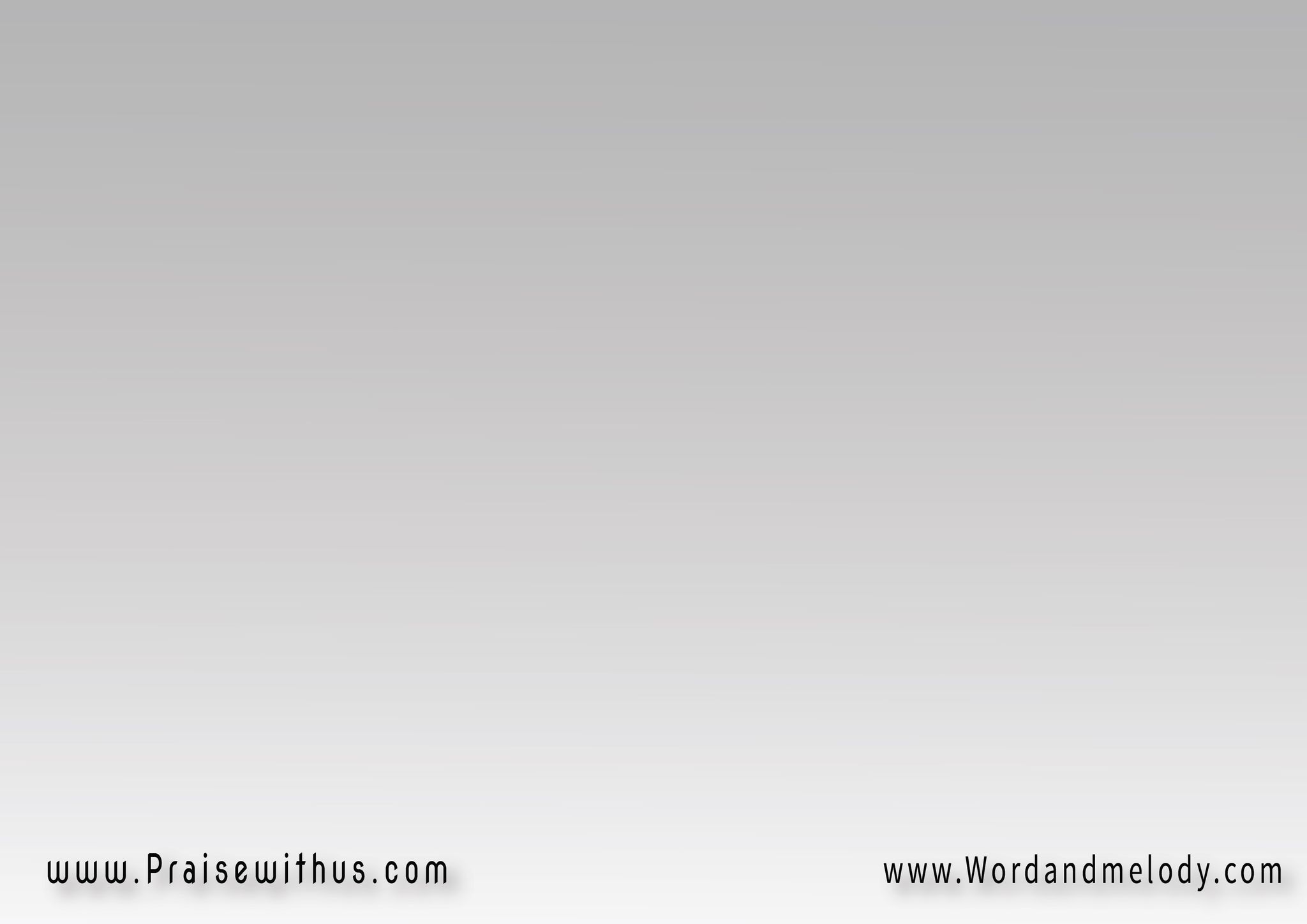 القرار:ياعَالي يا قُدُّوس ياخَالِق النُّفوسشَــــــعبك هِنا وَاقِف أمَامَكجَايين بِهِيبَة قُدَّام جَـــــلالك
يا عَالــــــــــي يا قُدُّوس
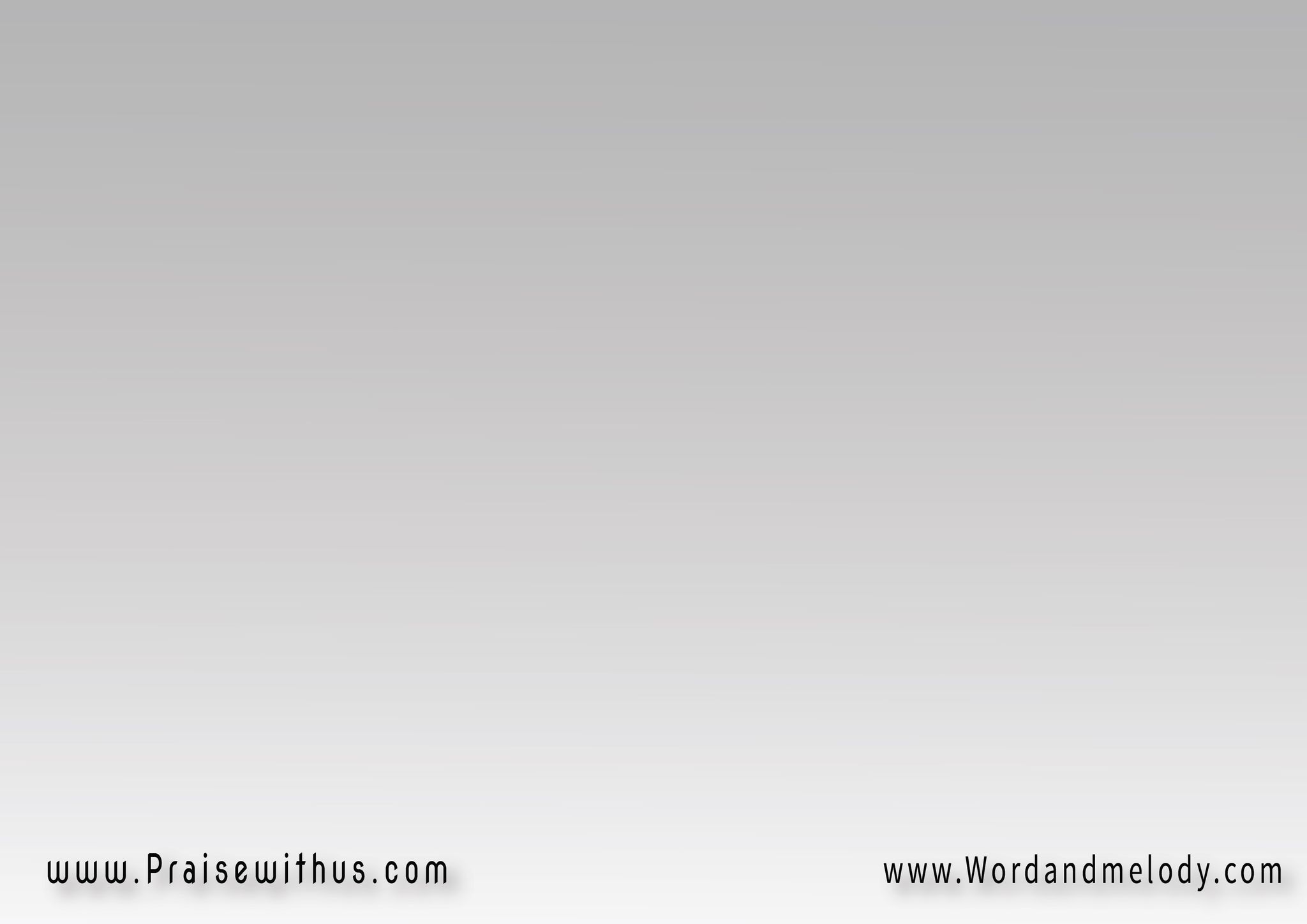 -2
جَايين غَرَضنا تِشَكِّلنا   
دا إحنا عَمَلك يا جَابِلناإناء كَرَامَة هاتِعمِلنــــــا   برُوحـــــــــك القُدُّوس
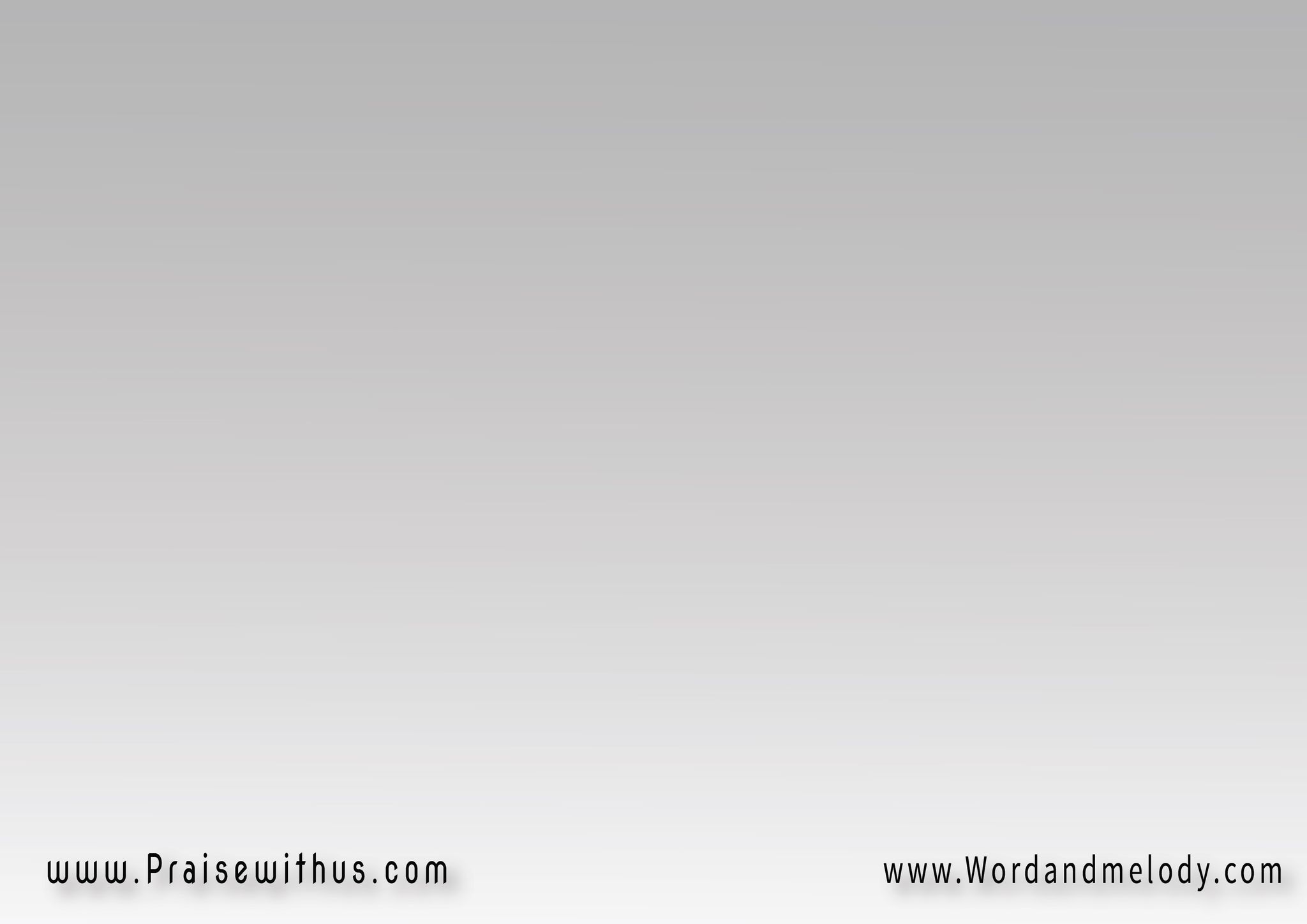 ونعِيش عَشان نِخدِم شَخصَكمَجد وكَرَامَة تكــــون لِاسمكشَباب كِتير يتكَرَّس لَك   ويصير مَعَاك مَحظوظ
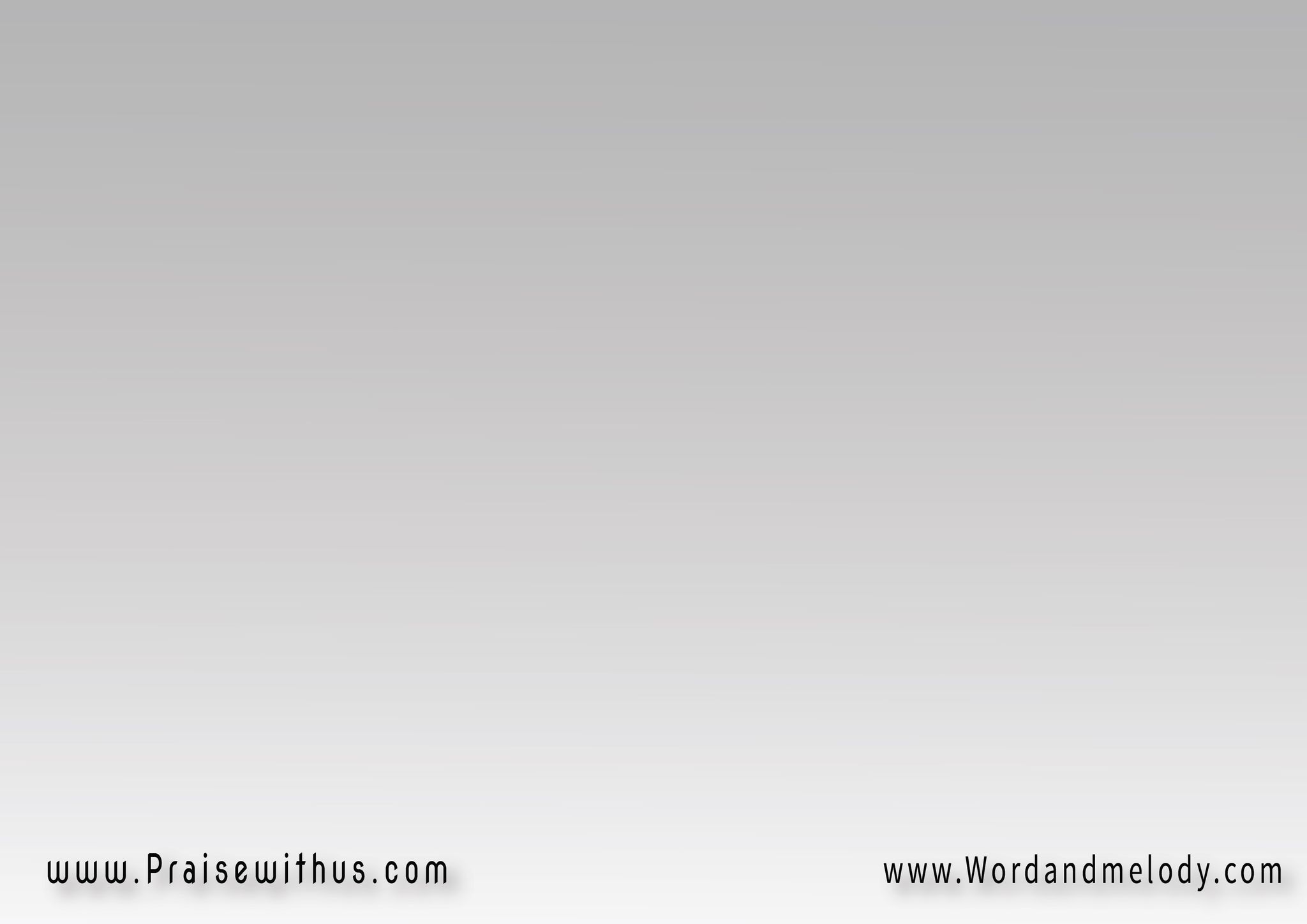 القرار:ياعَالي يا قُدُّوس ياخَالِق النُّفوسشَــــــعبك هِنا وَاقِف أمَامَكجَايين بِهِيبَة قُدَّام جَـــــلالك
يا عَالــــــــــي يا قُدُّوس
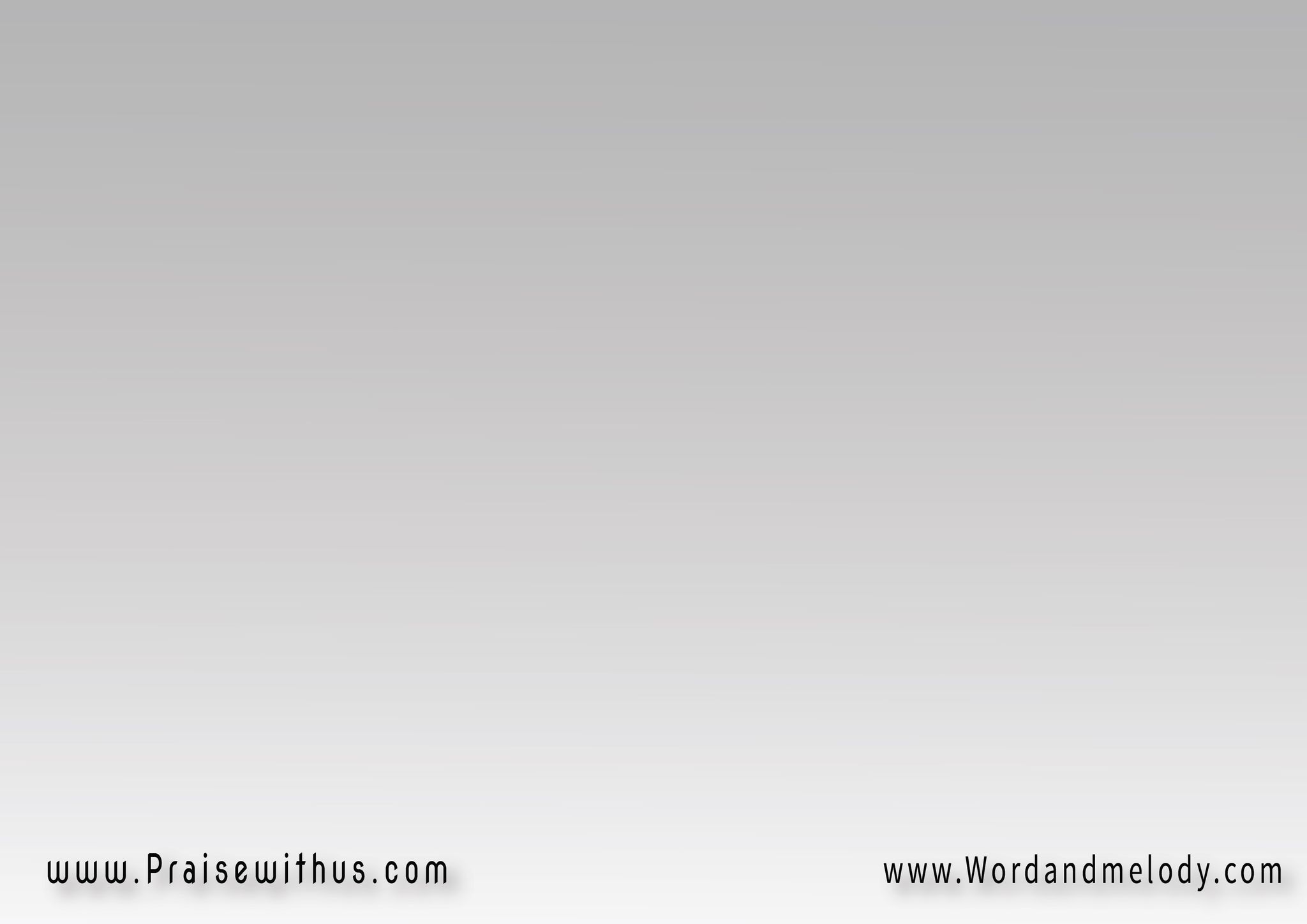 -3
بالدَّم شَعبك اِتقَدِّس
بِعَمَل صَليبك يا مُخَلِّصوِإحنا جينالَك نِتخَصَّص
شَعب المَسيح مَفرُوز
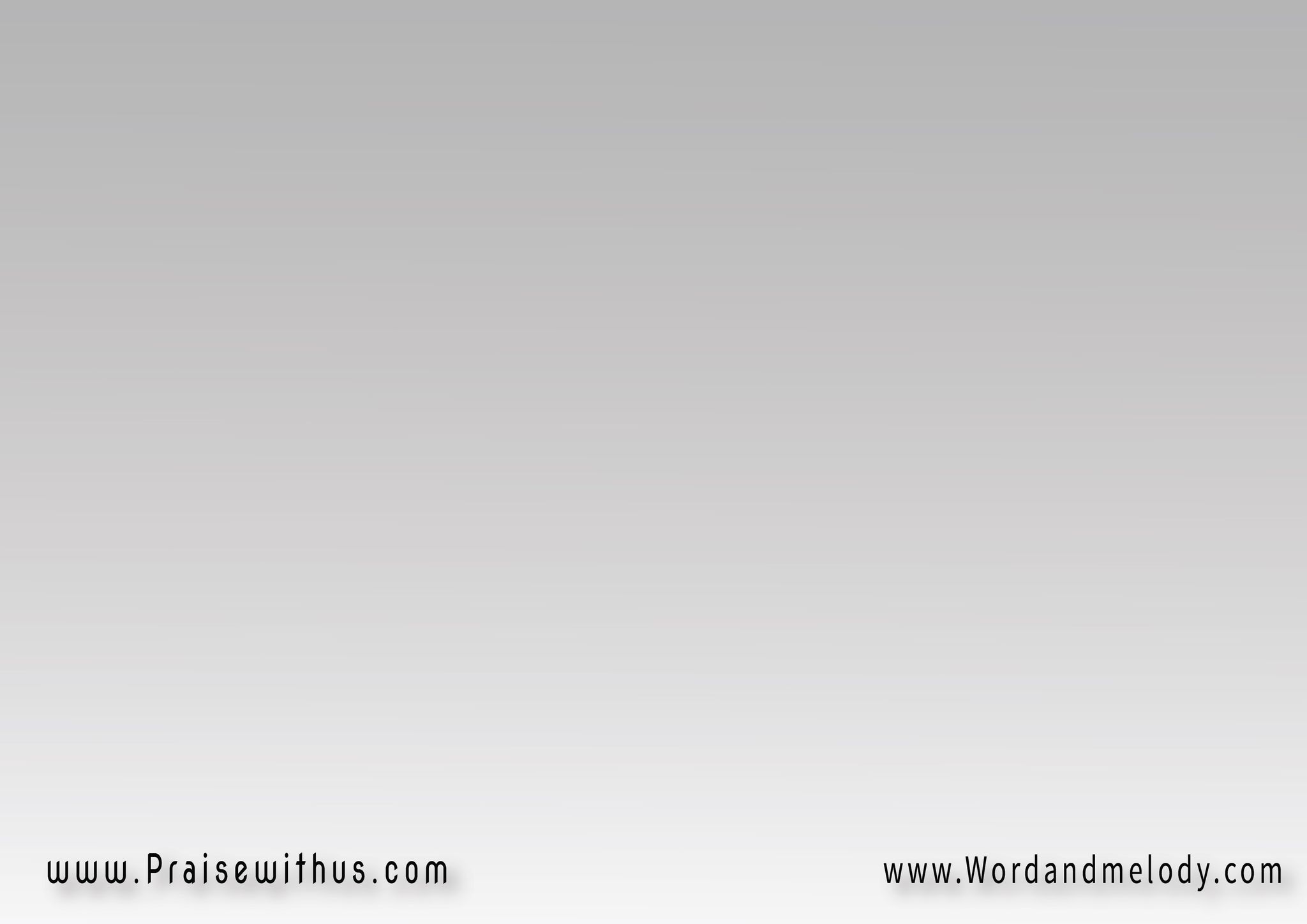 وعَشَان كلامك إنتَ الحَقّوِغير كَلامك ماهوش حقّهانُرفُضُه ونقول لُه لأ   وِبالوَصَايا نلــــــــوذ
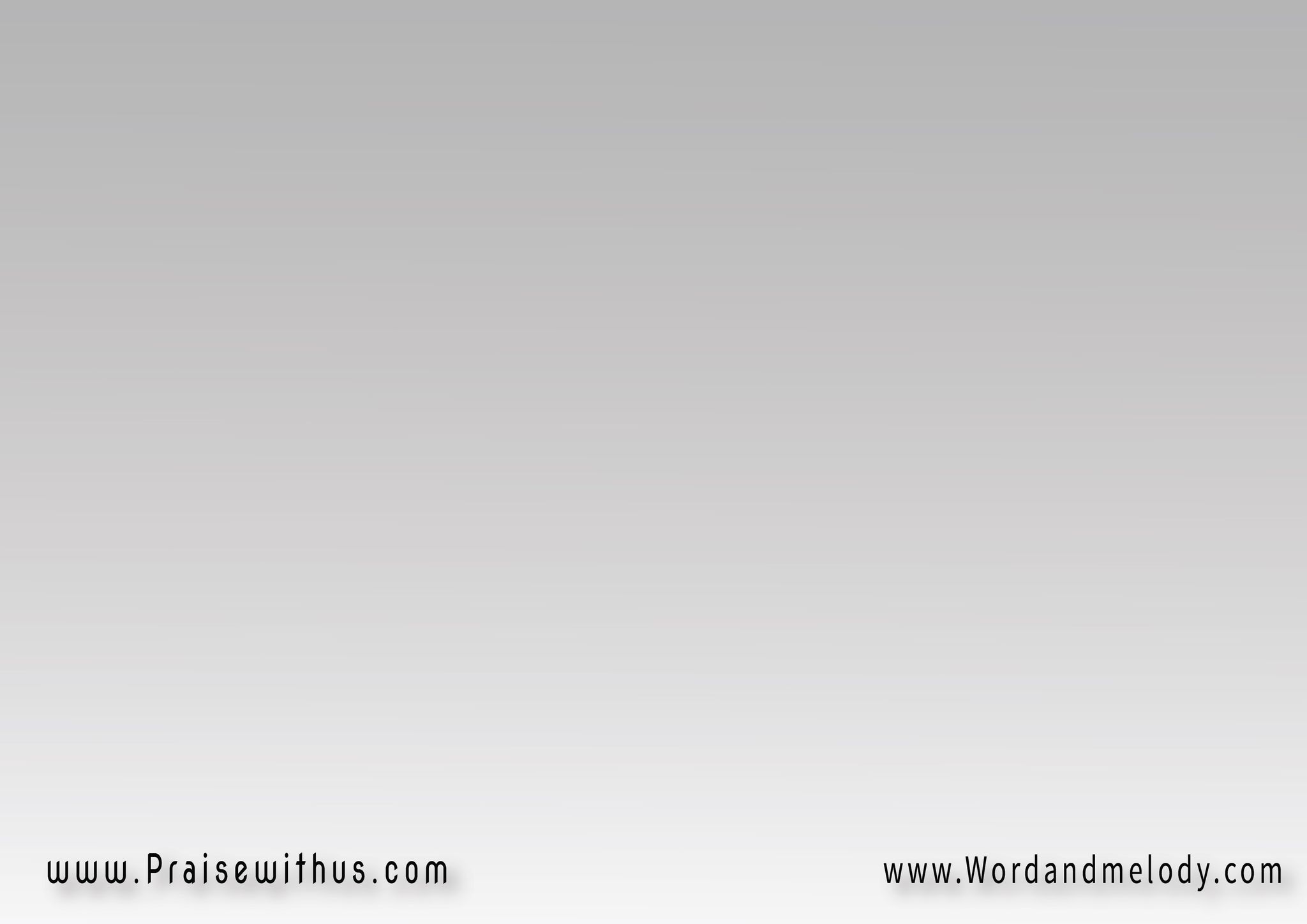 القرار:ياعَالي يا قُدُّوس ياخَالِق النُّفوسشَــــــعبك هِنا وَاقِف أمَامَكجَايين بِهِيبَة قُدَّام جَـــــلالك
يا عَالــــــــــي يا قُدُّوس
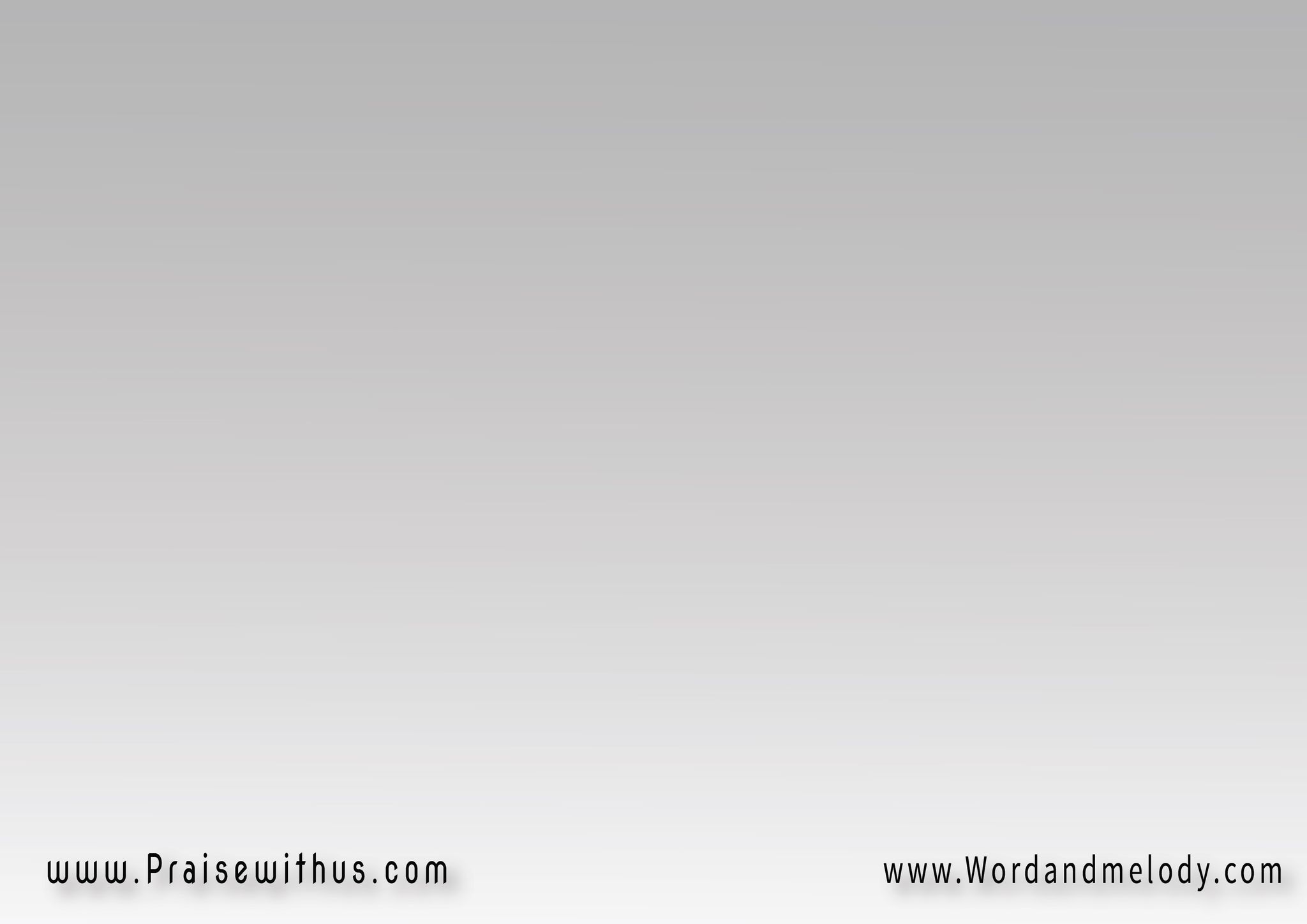 -4
بُيُوت عَبيدك اِحفَظْها
تِمِد إيدَك وتصُونهـاصُـــوت التَّرَنُّم يُغمُرها
تيجي بحضُور مَلمُوس
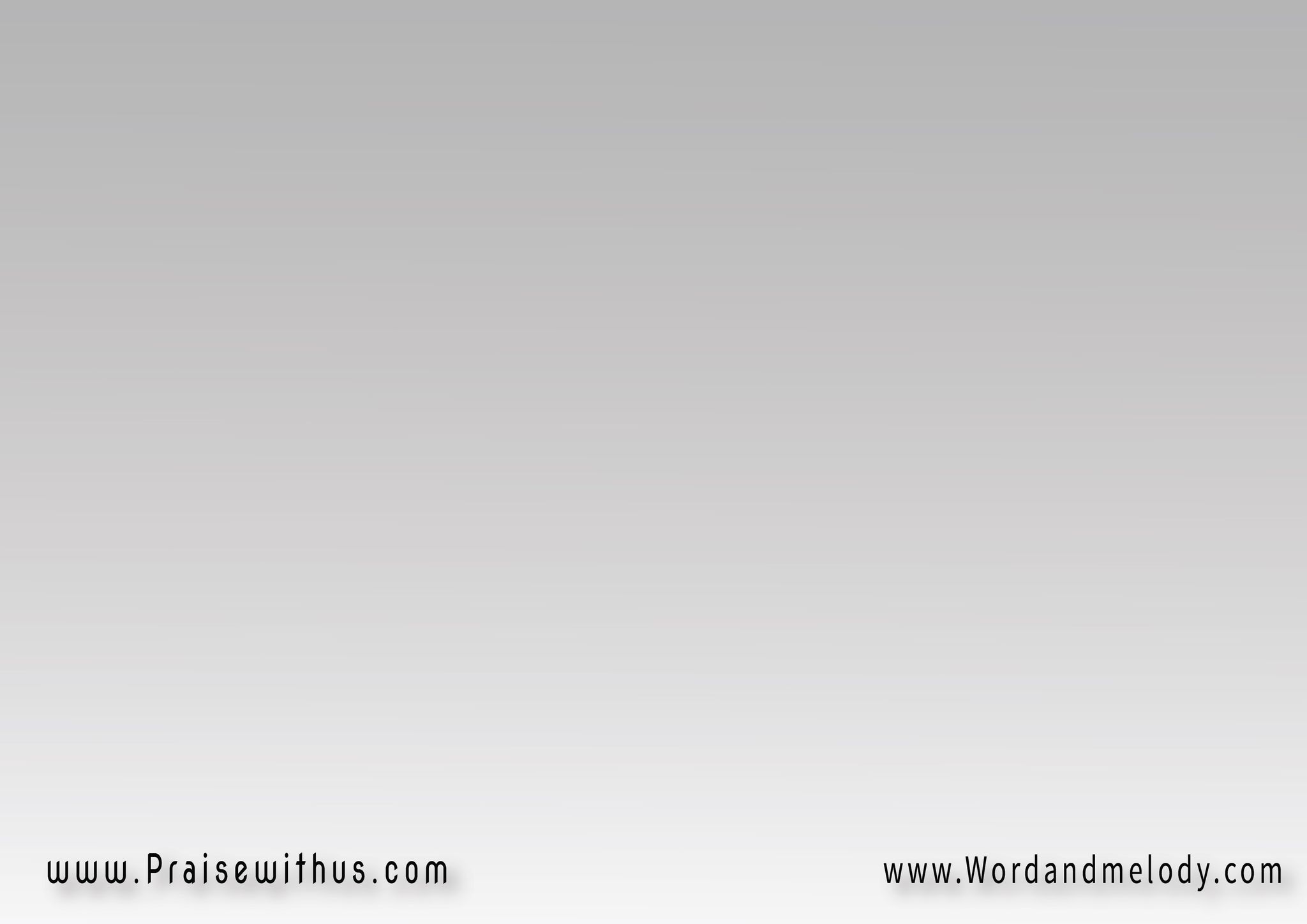 مَفيش مَثيلَك يا غَـــالِب   تِصنَع لِشَعبك عَجَــايبوِتِحفَظُه في التَّجَــارِب
إبليس يعُــــود مَفرُوس
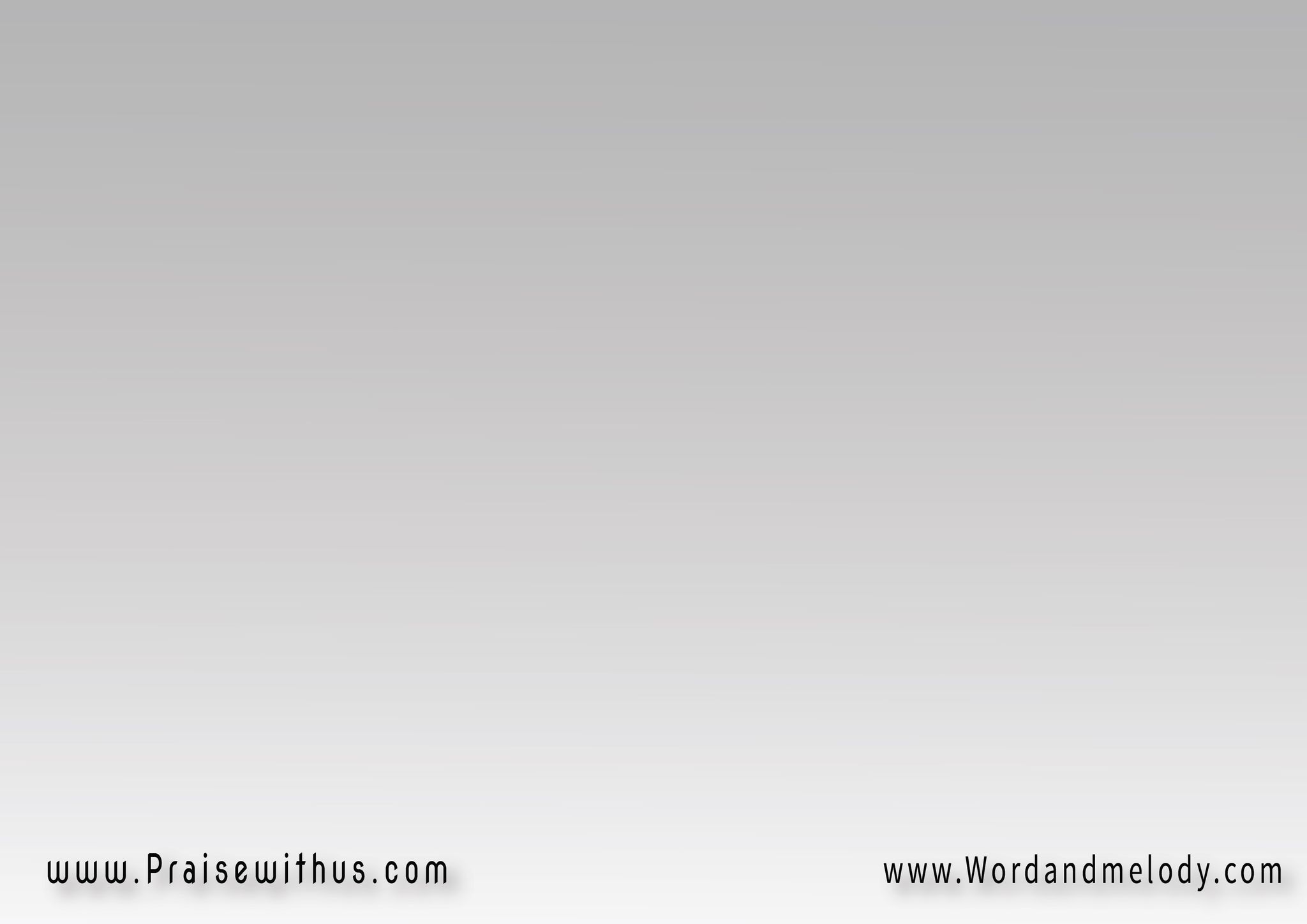 القرار:ياعَالي يا قُدُّوس ياخَالِق النُّفوسشَــــــعبك هِنا وَاقِف أمَامَكجَايين بِهِيبَة قُدَّام جَـــــلالك
يا عَالــــــــــي يا قُدُّوس
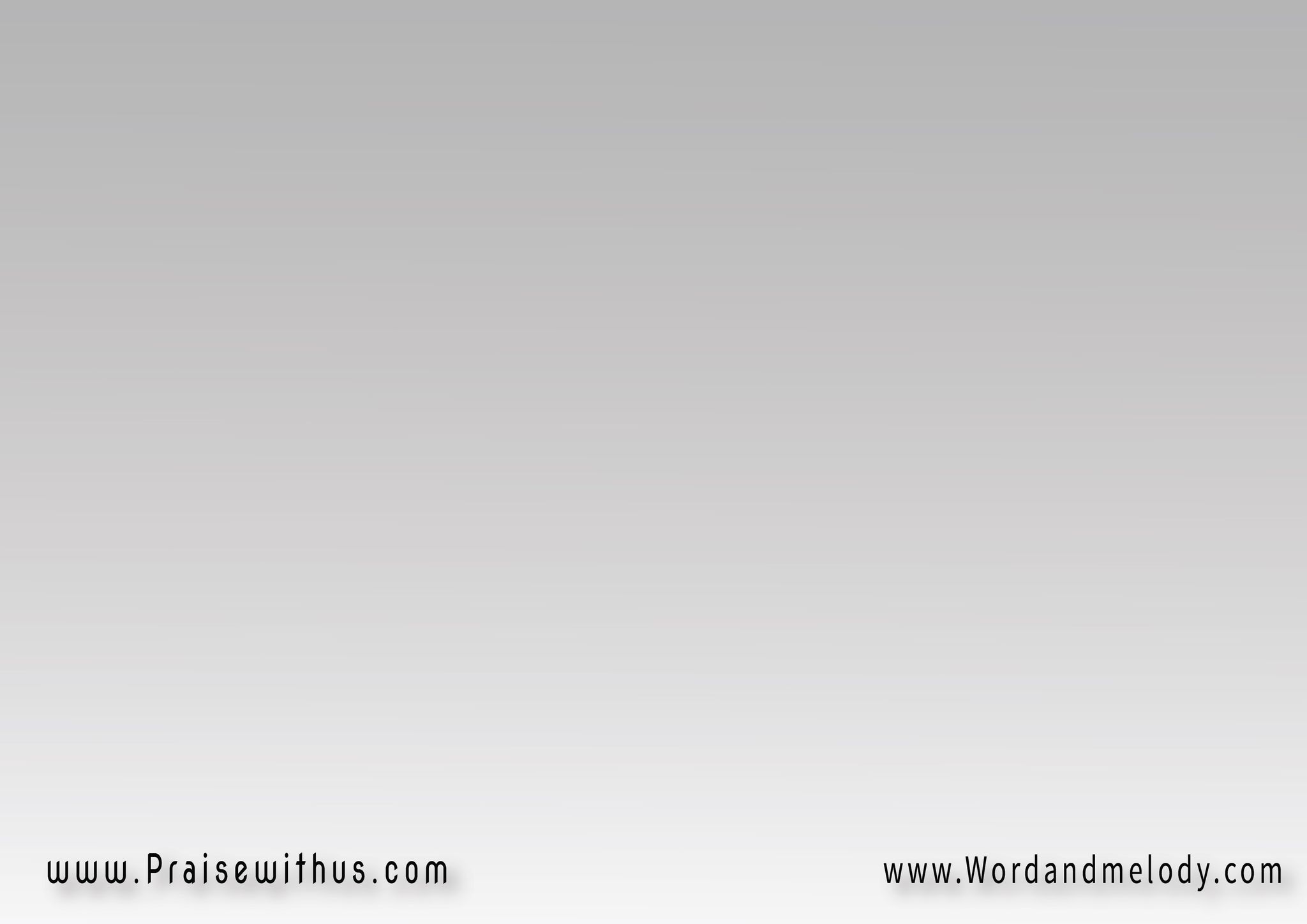 -5
فَضِّينا مِنهــــا أيَادِينا
لا تخُصَّنا وَلاهيش لِينابالتَّقوَى وقَدَاسة السِّيرَة ماهيش غِنَى وفلــــوس
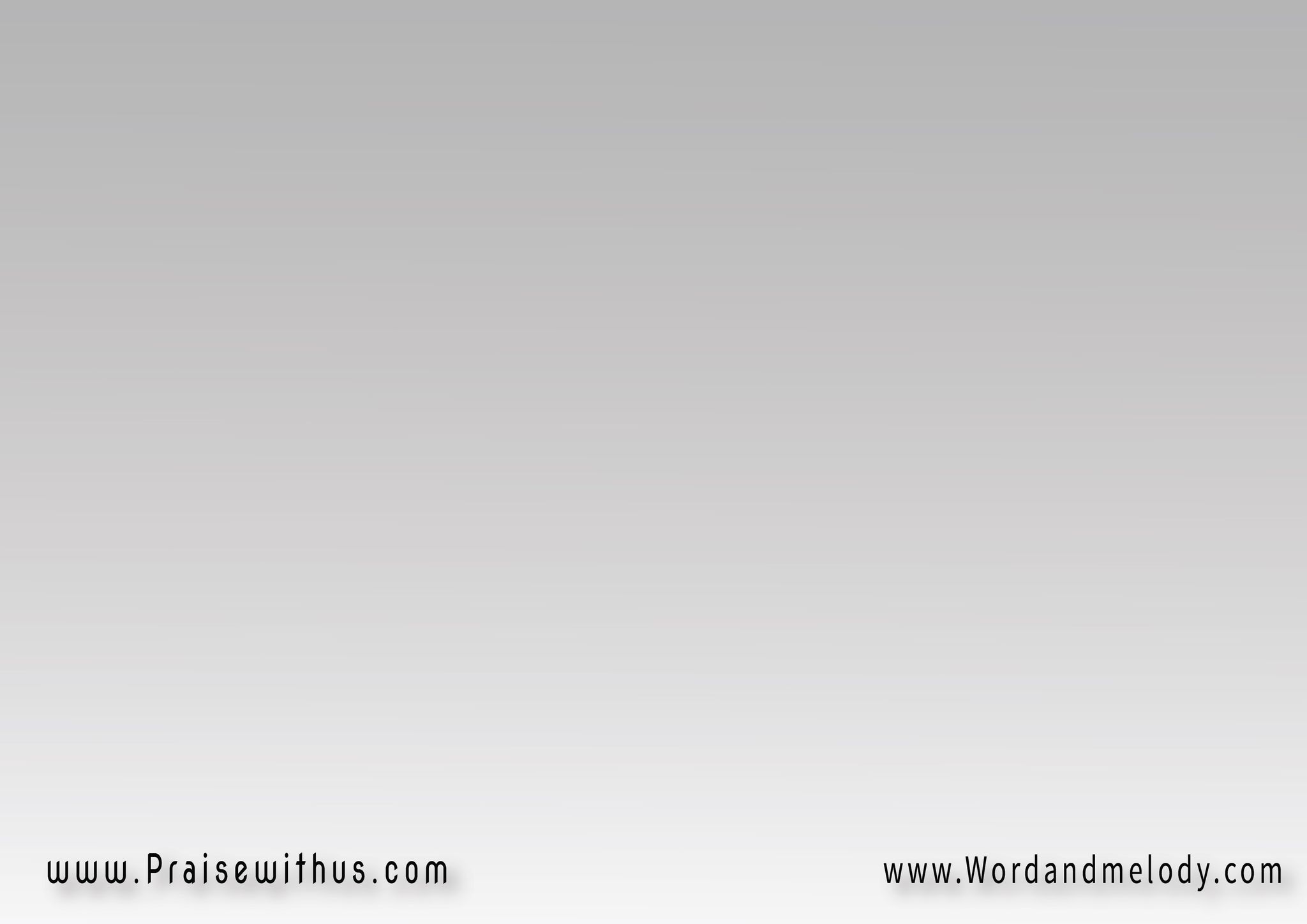 وَلا احنا هانكَلبِش فِيهـا
وَطأة قَدَم بِنعَدِّيهـــــالكِن قُلوبنــــا ما تِبغِيها   عَابرين بِعَــــزم نِدُوس
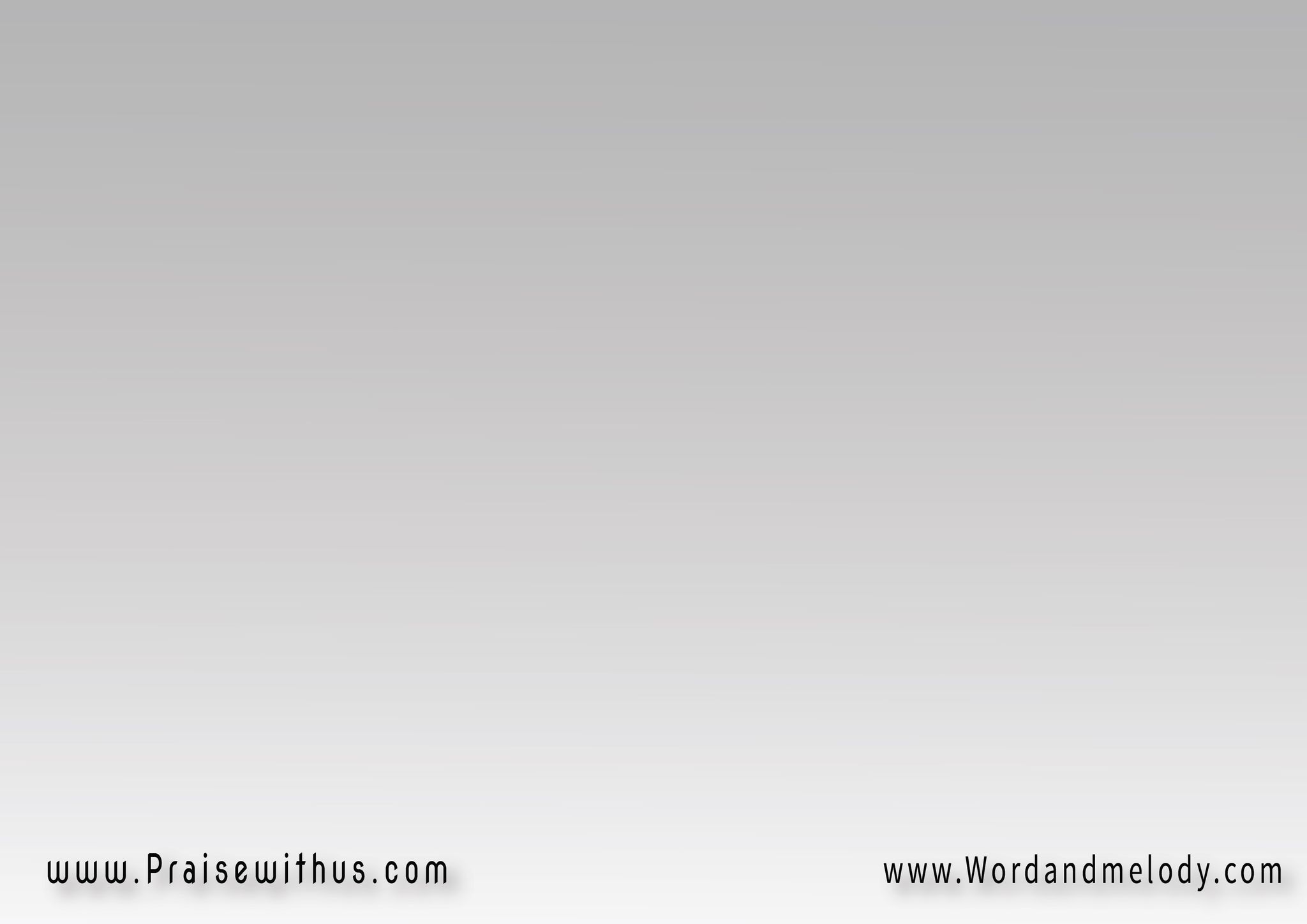 القرار:ياعَالي يا قُدُّوس ياخَالِق النُّفوسشَــــــعبك هِنا وَاقِف أمَامَكجَايين بِهِيبَة قُدَّام جَـــــلالك
يا عَالــــــــــي يا قُدُّوس
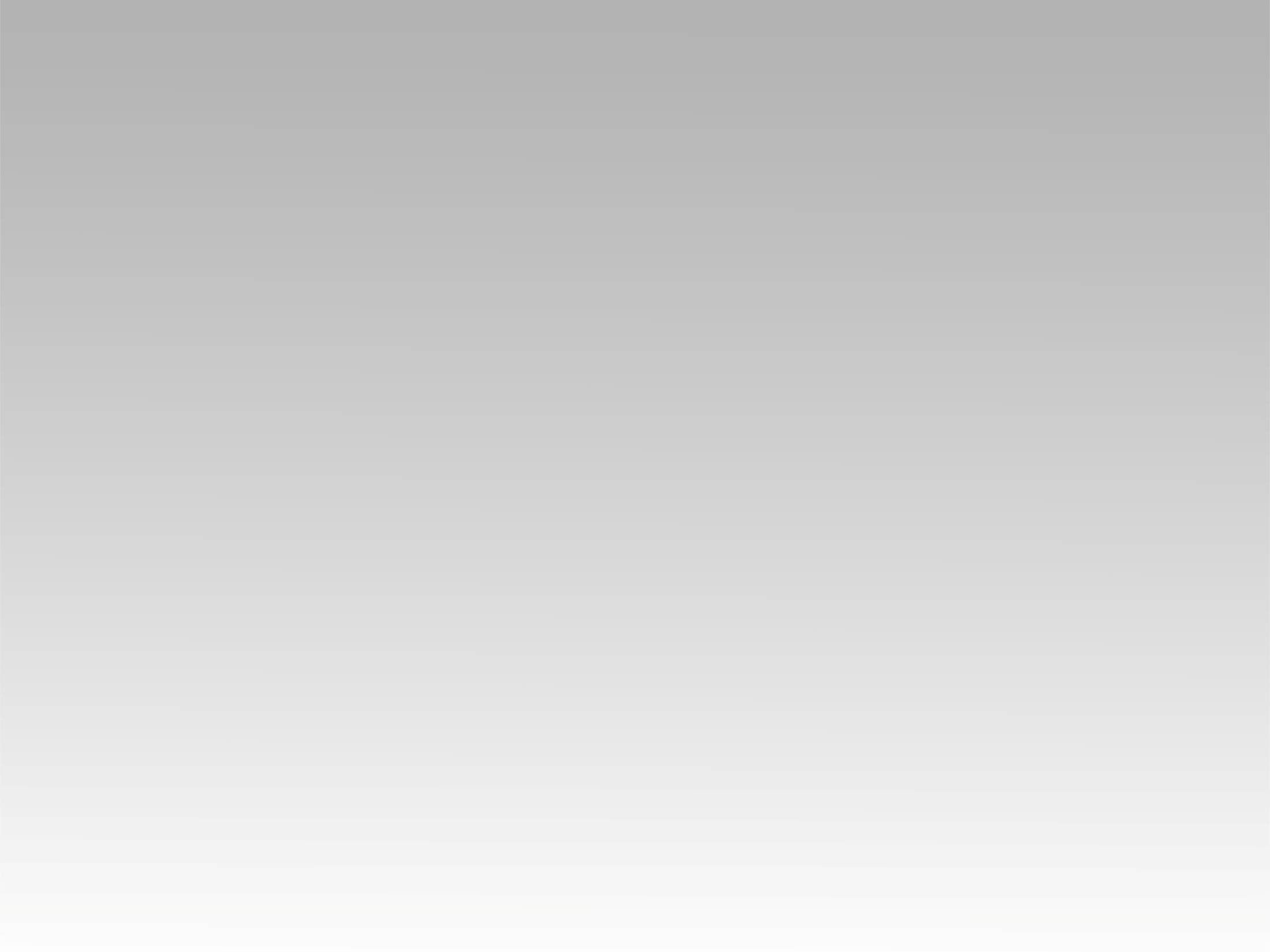 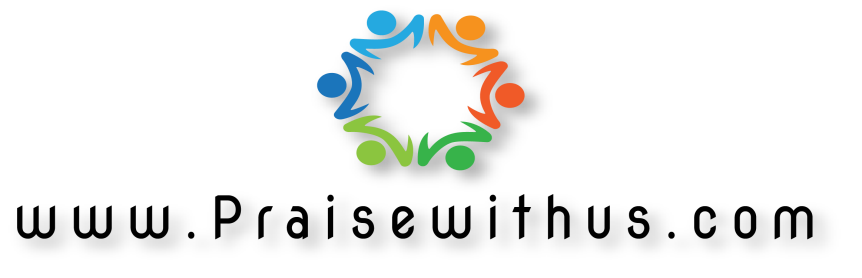